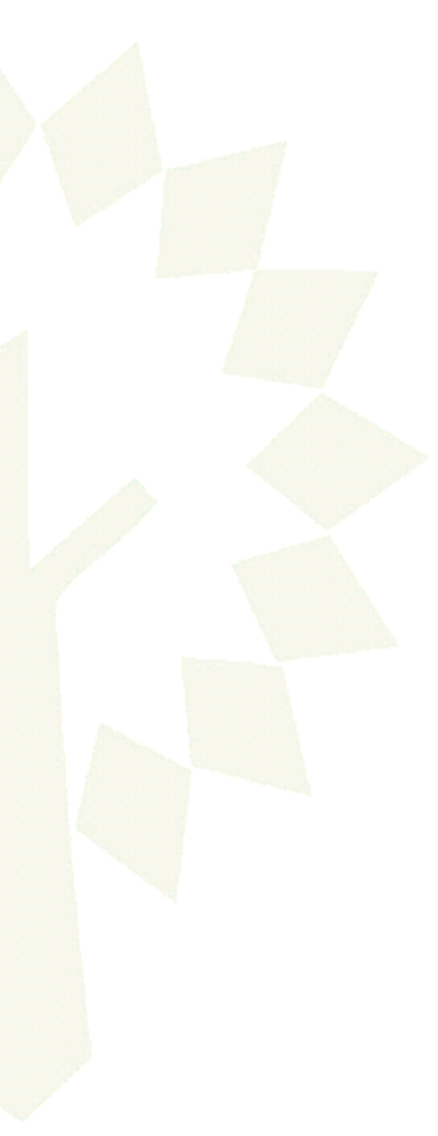 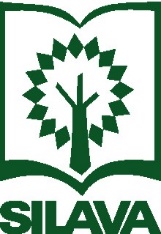 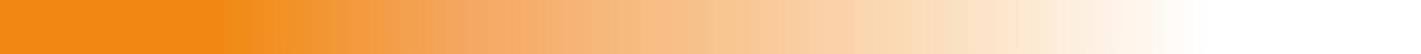 Egļu astoņzobu mizgraužu aktivitāte un bojājumi mežā 2024.gada
Agnis Šmits, Dr.biol.Līva Legzdiņa, Mg. biol.
Elza Otaņķe, Mg. silv.
1
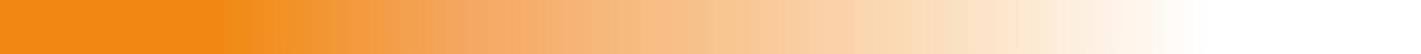 Daily  max temperatures and beginning of bark beetle flight
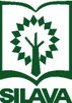 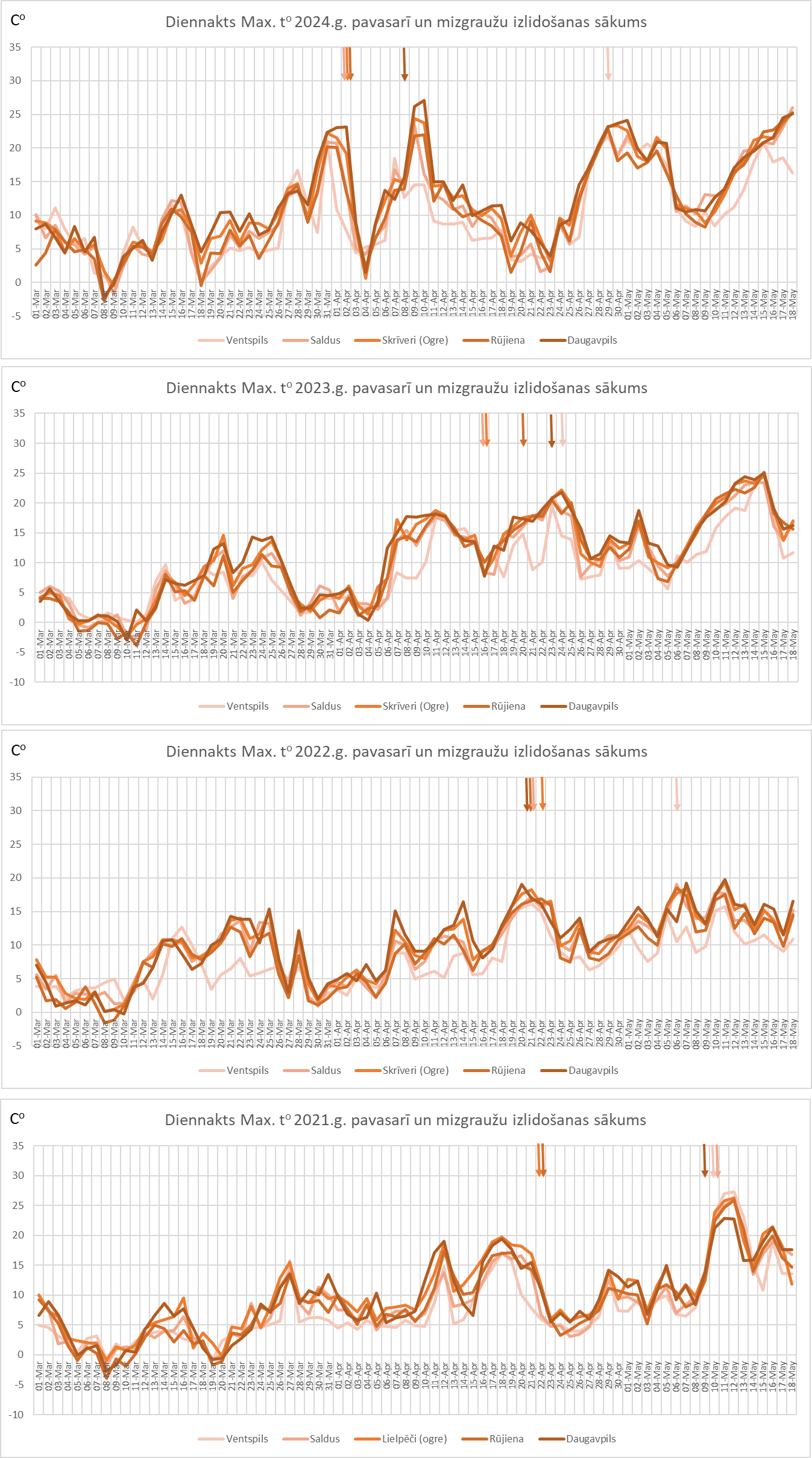 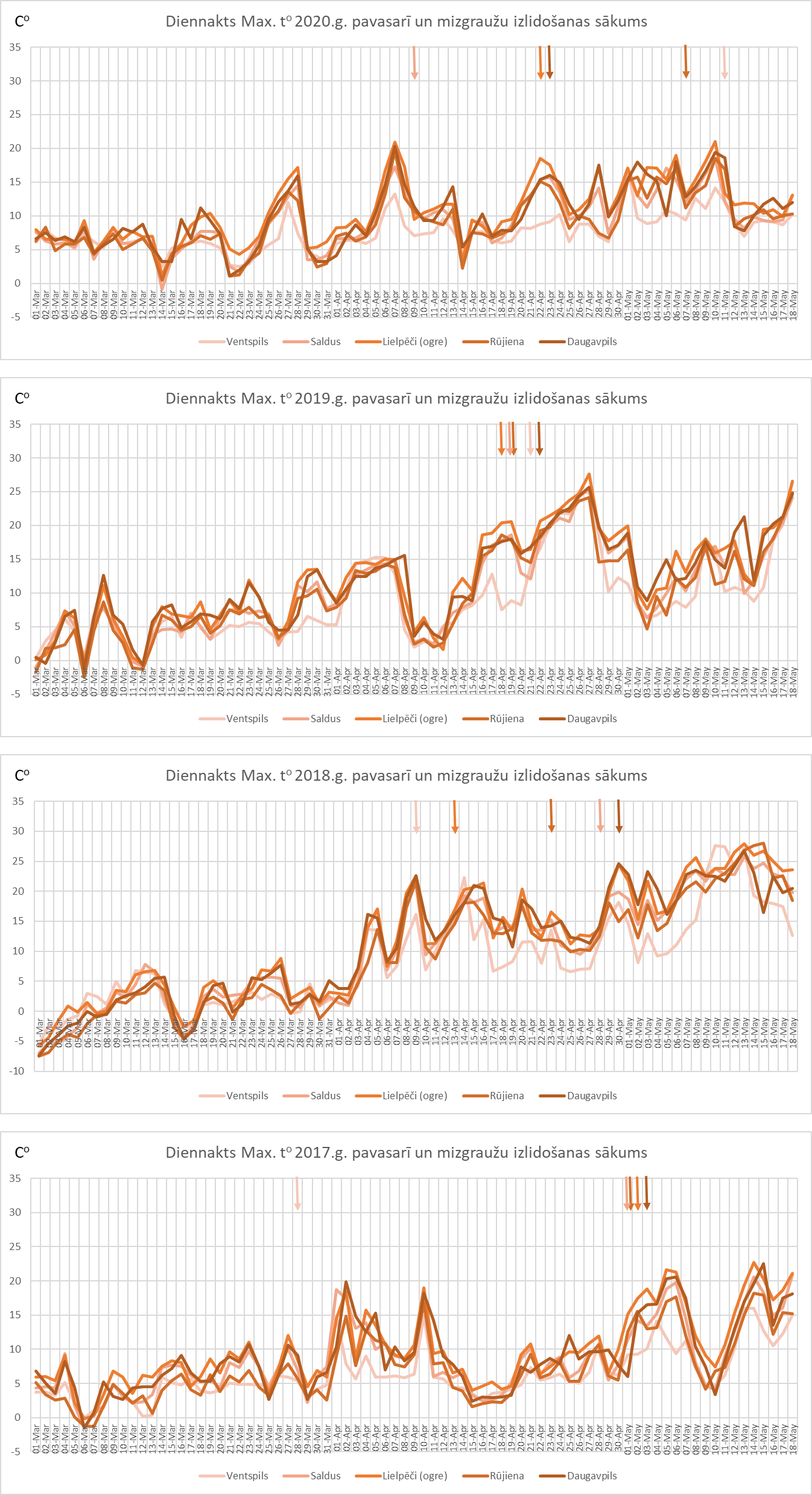 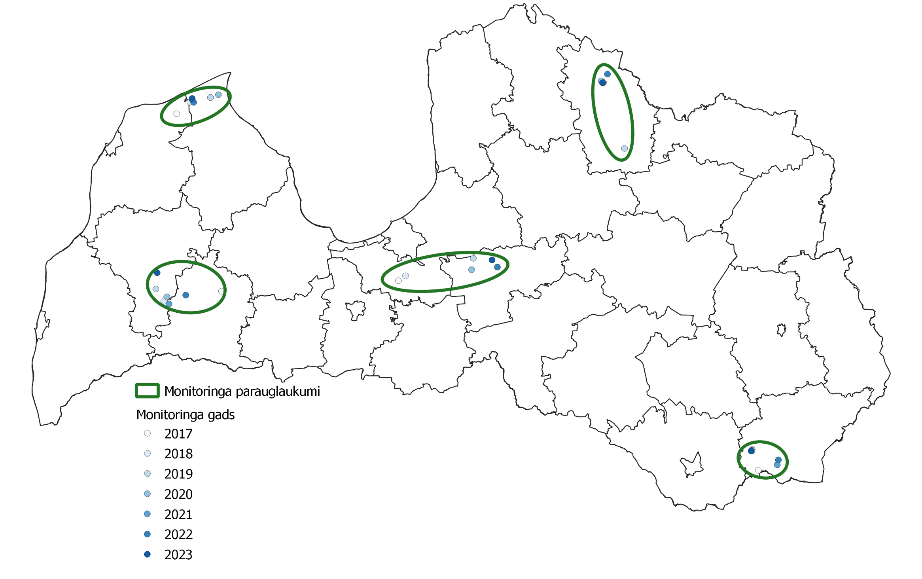 2
Mizgraužu lidošanas sākums
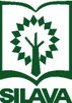 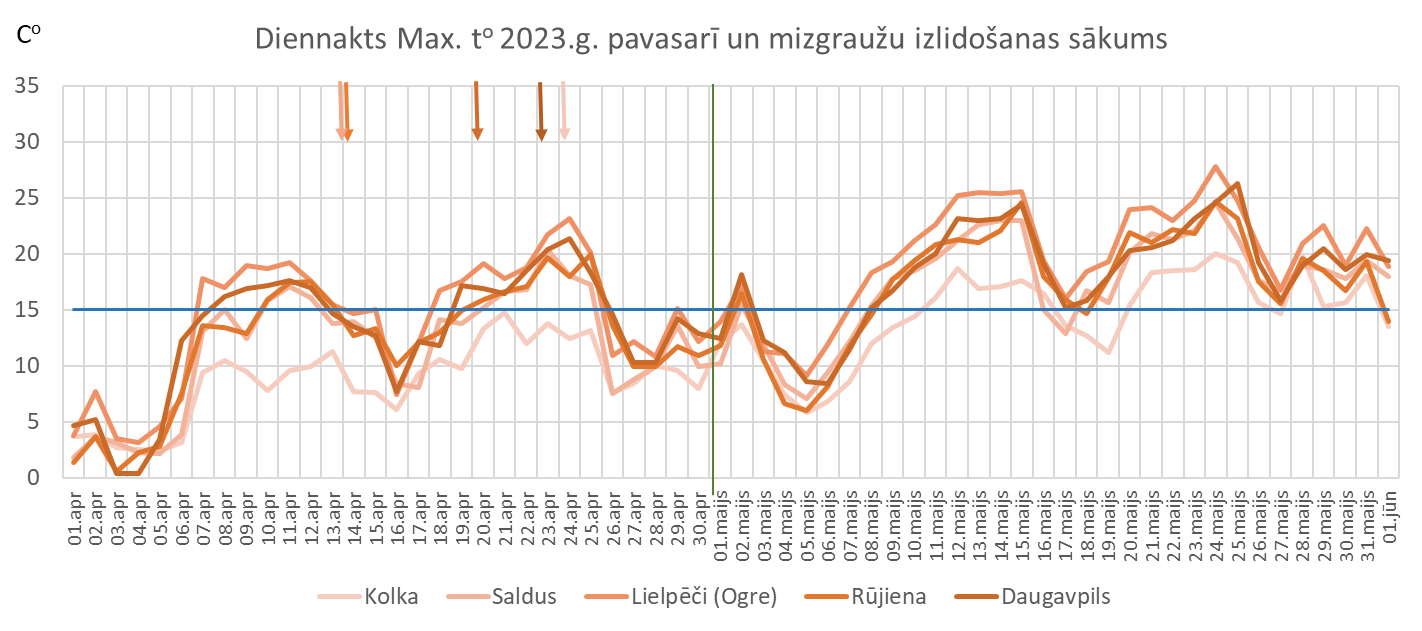 Diennakts Max. to 2024.g. pavasarī un mizgraužu lidošanas sākums
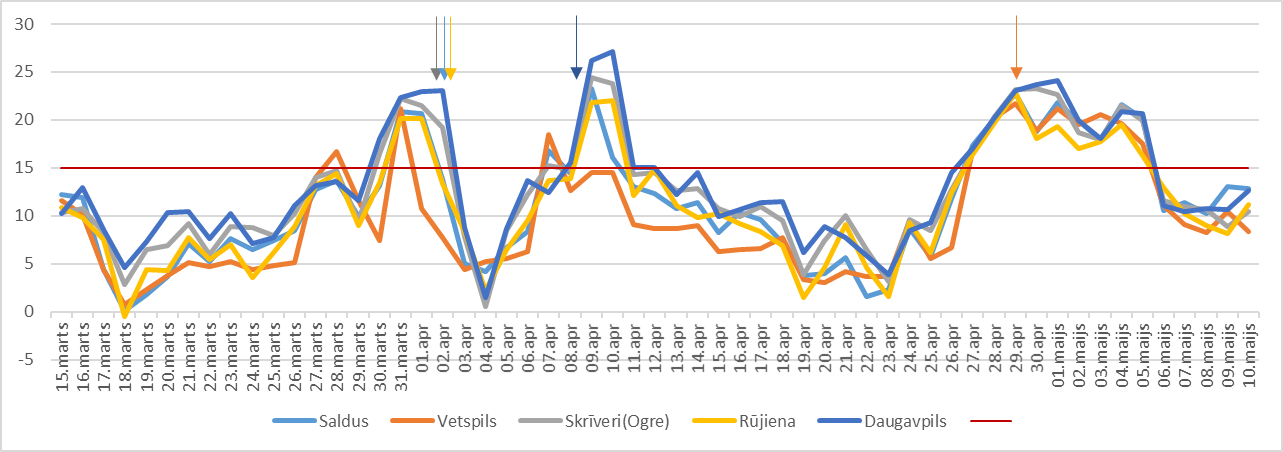 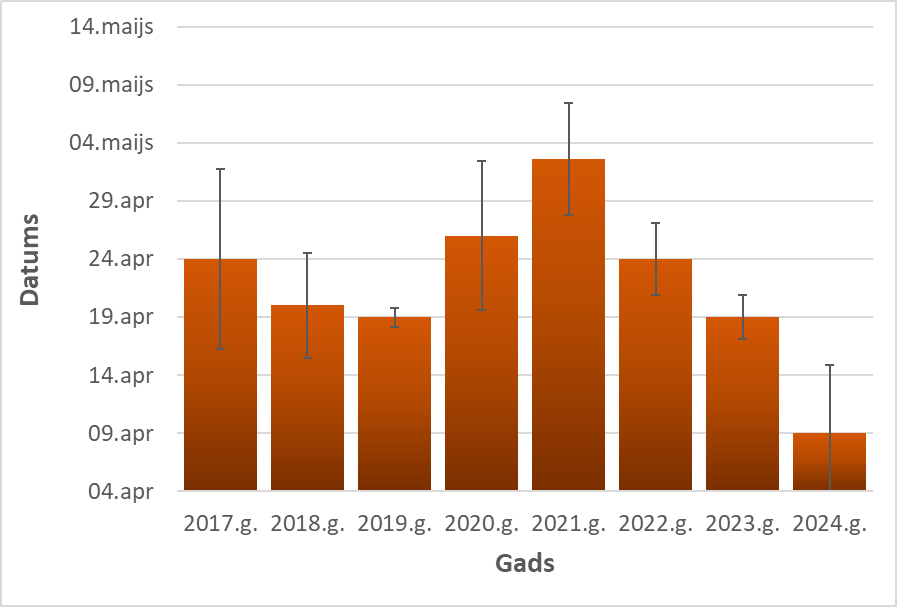 3
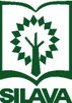 Vidēji vienā slazdā noķerto pirmās paaudzes vaboļu daudzums un salīdzinājums ar iepriekšējiem gadiem
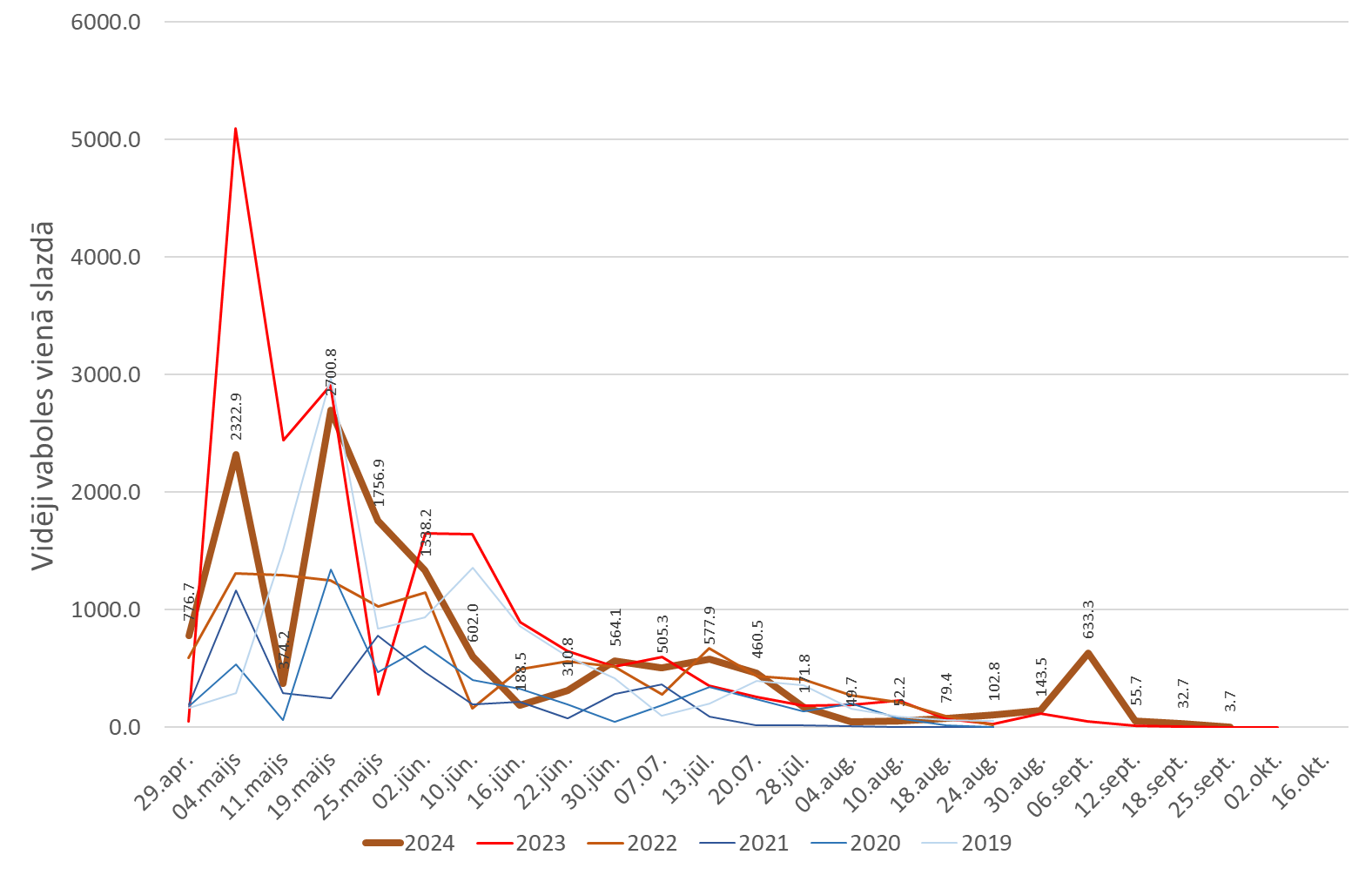 Lidošanas aktivitāte
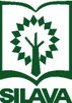 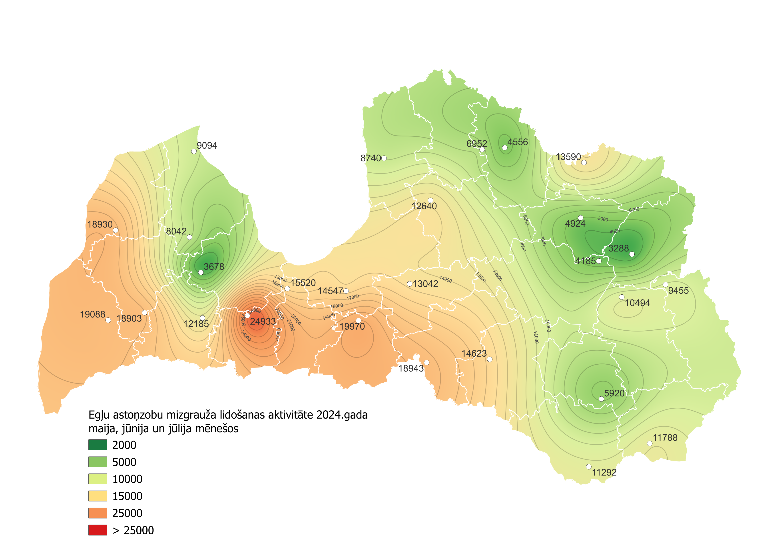 Uz 01.06.2024.
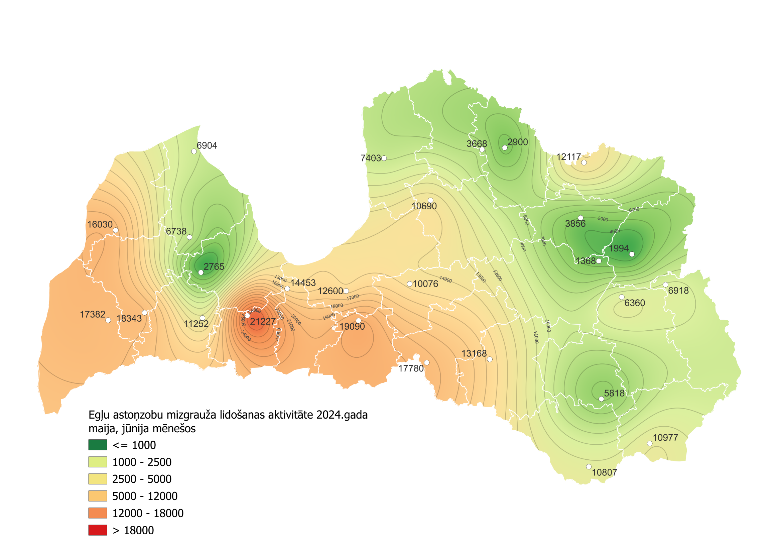 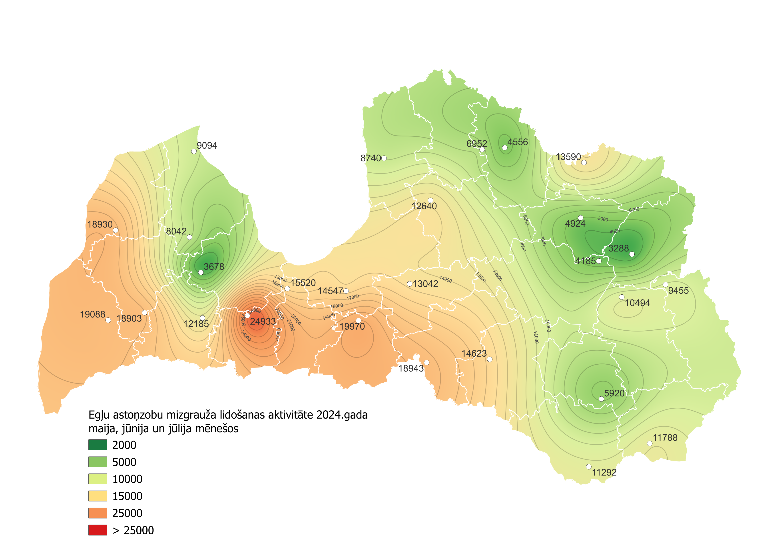 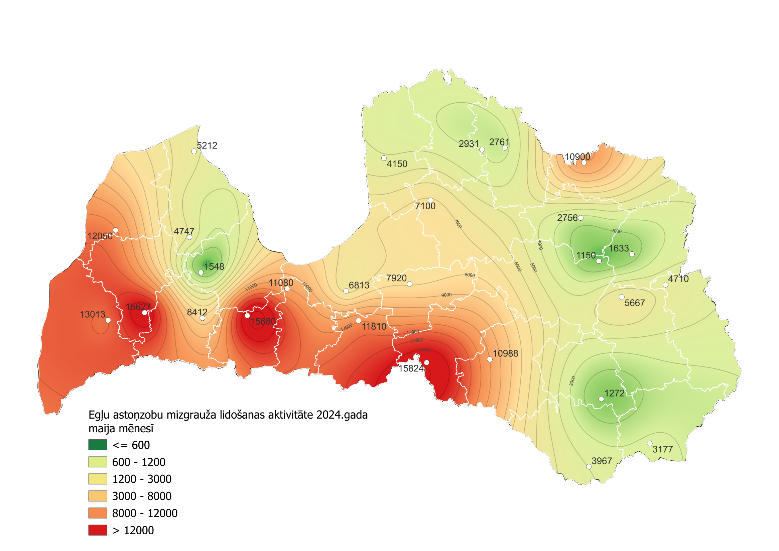 Uz 01.07.2024.
Uz 01.08.2024.
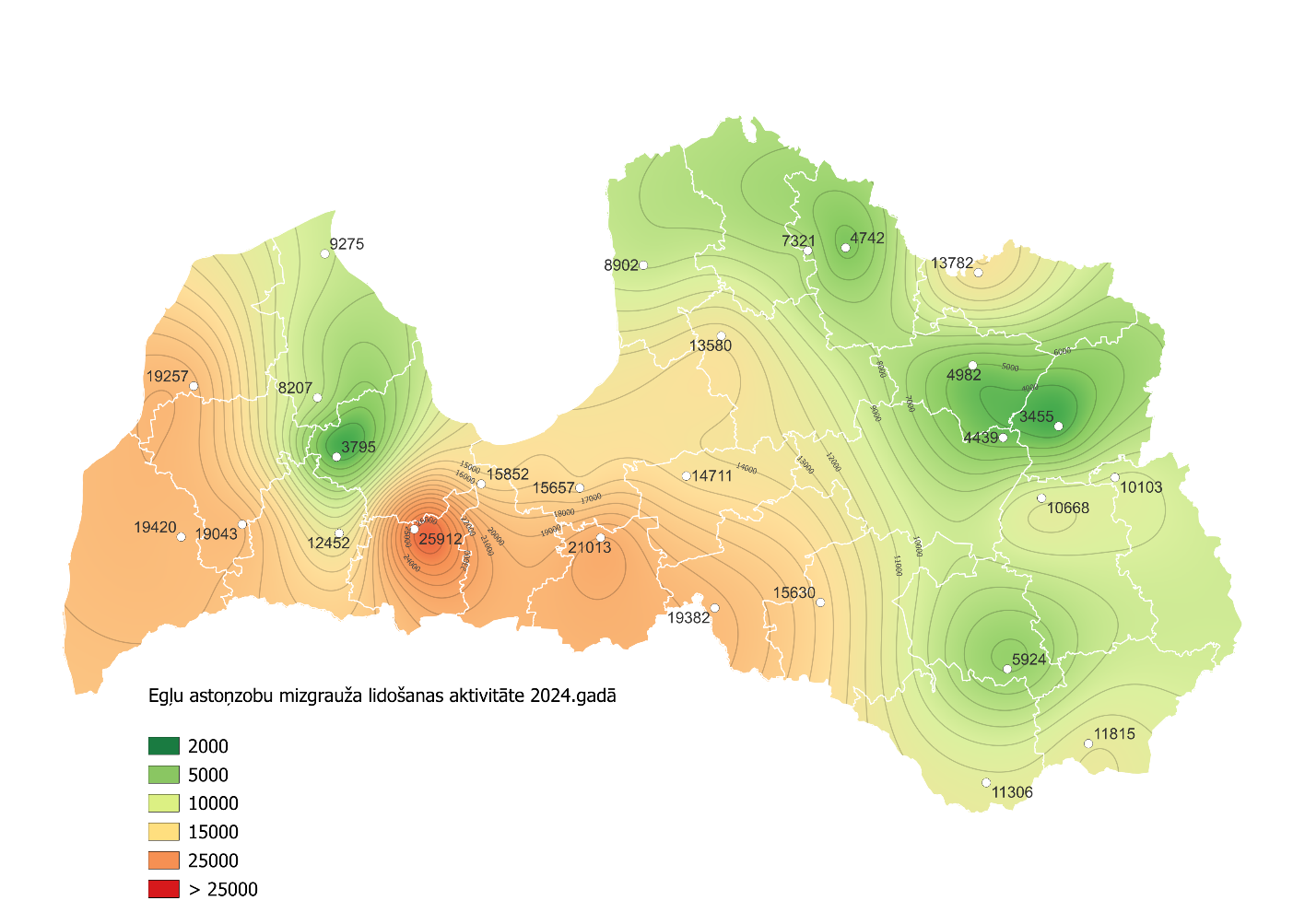 Uz 01.09.2024.
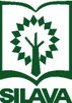 Pirmās paaudzes lidošanas aktivitātes izmaiņas salīdzinot ar 2023. gadu
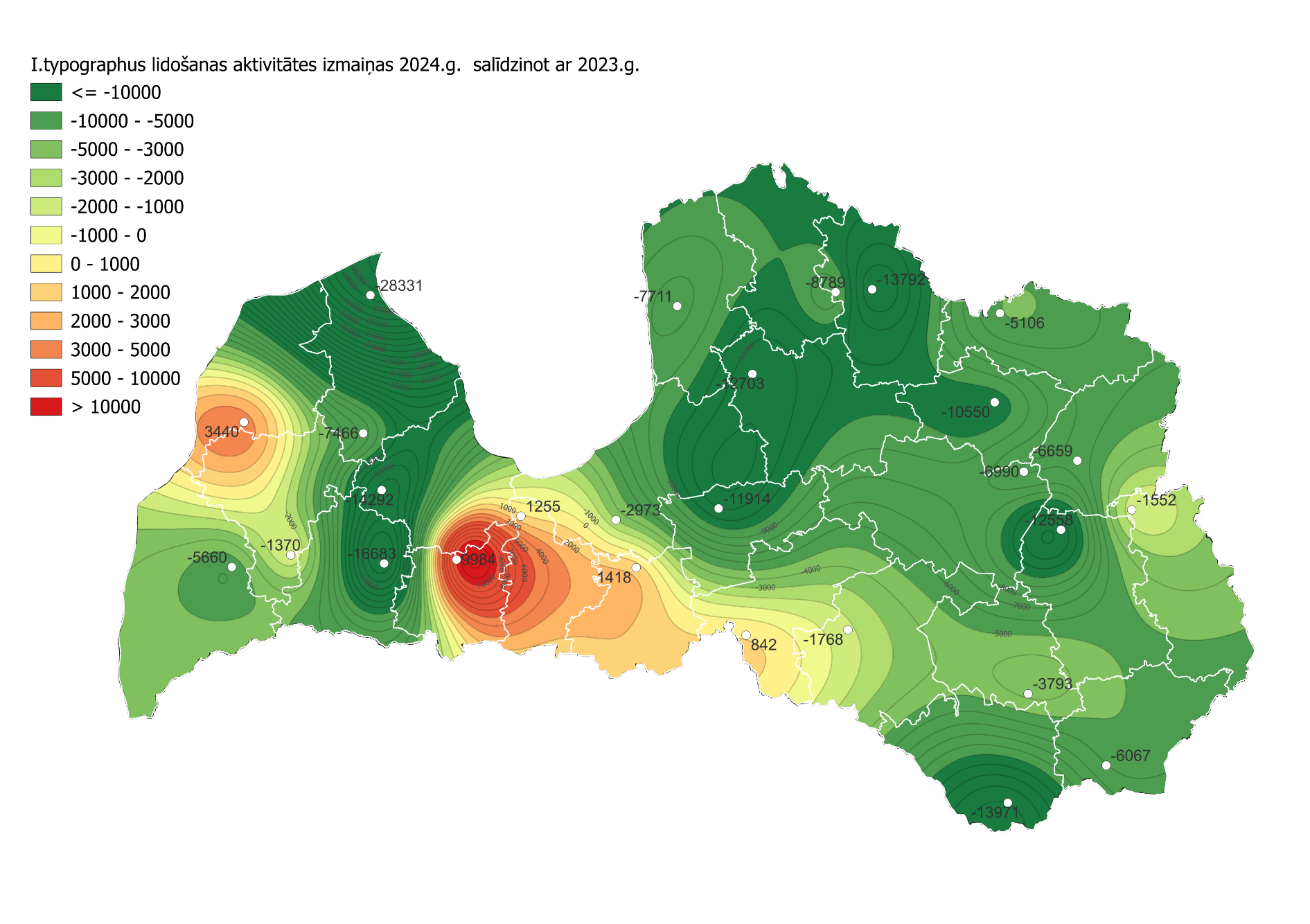 Egļu astoņzobu mizgrauža bojājumu apjoma izmaiņas kopš savairošanās sākuma 2020.gadā
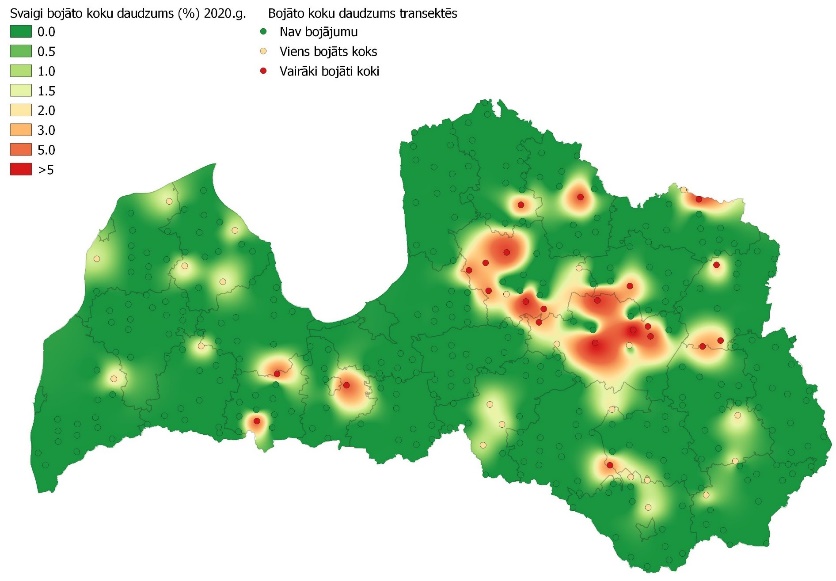 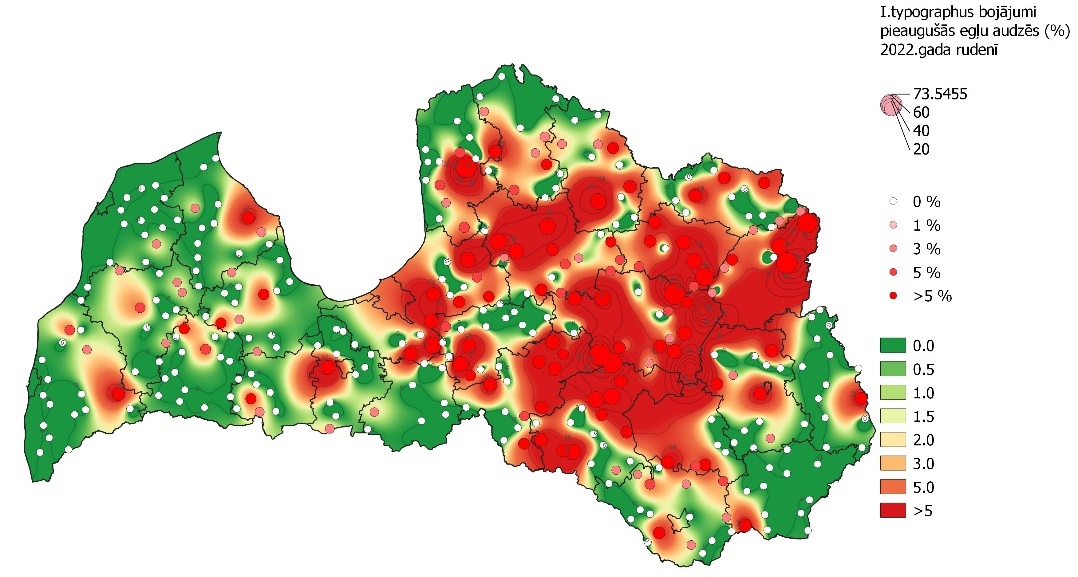 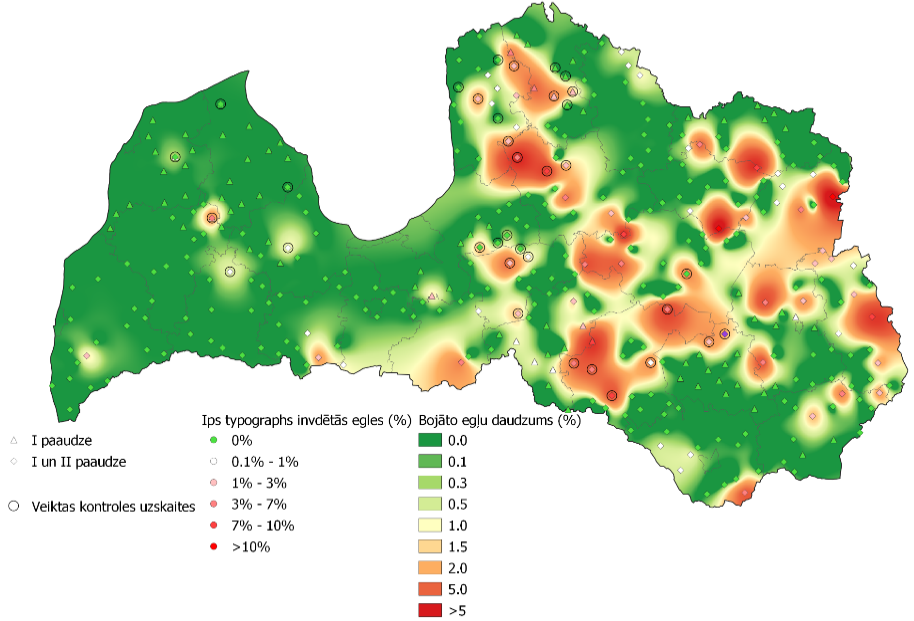 2021.
2022.
2020.
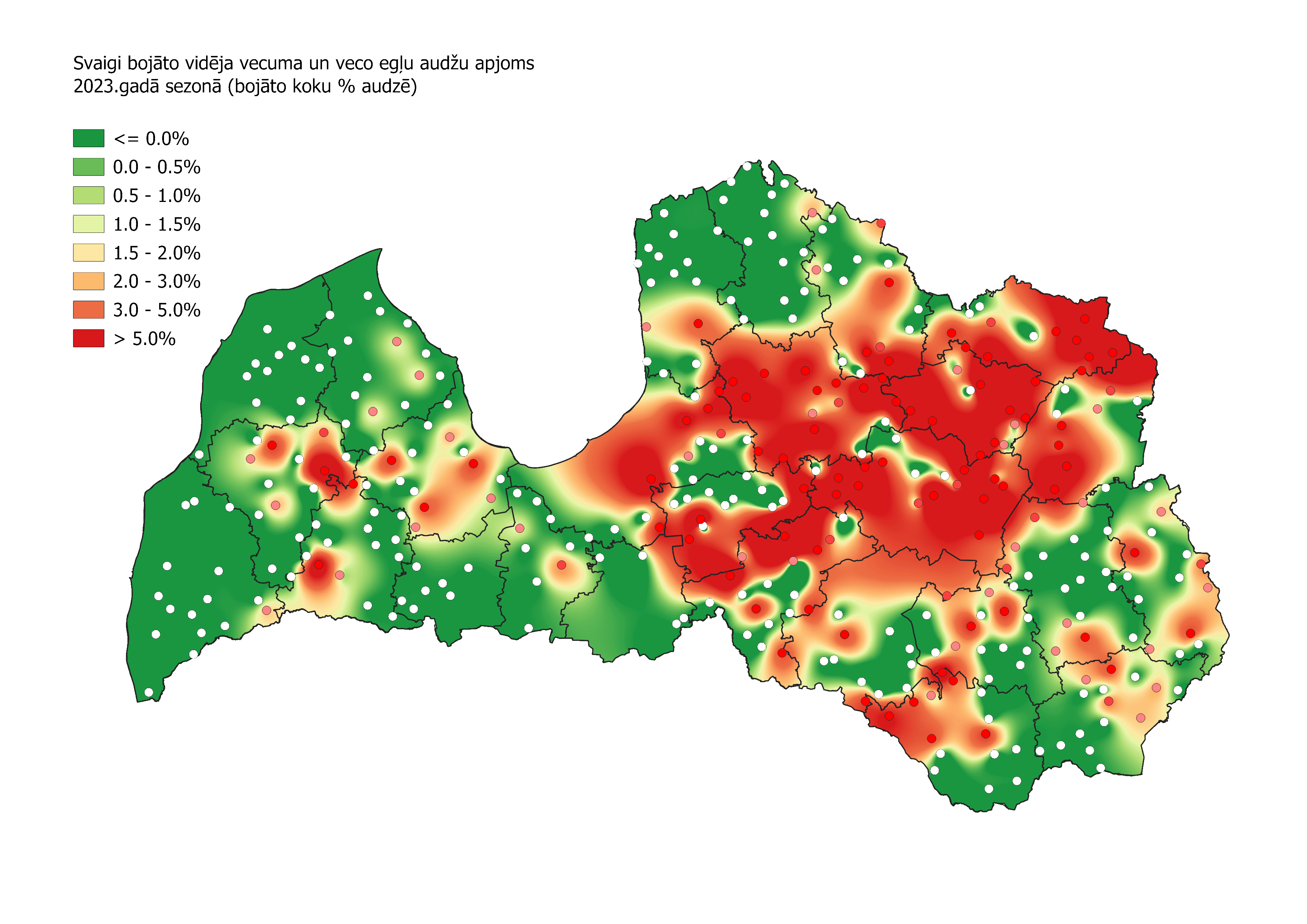 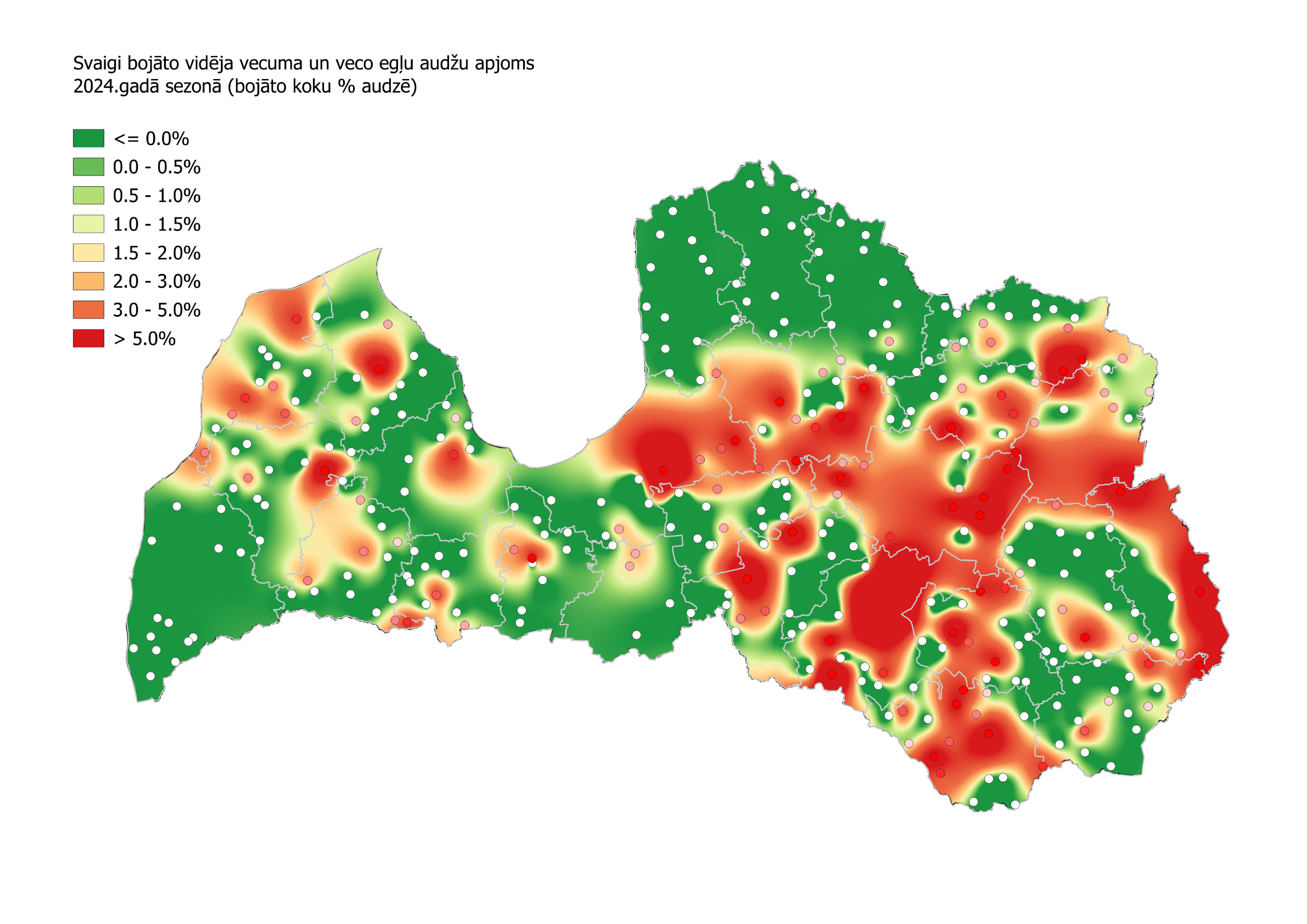 2023.
2024.
Egļu astoņzobu mizgrauža bojājumu apjoma izmaiņas mežā salīdzinot ar 2023.gadu
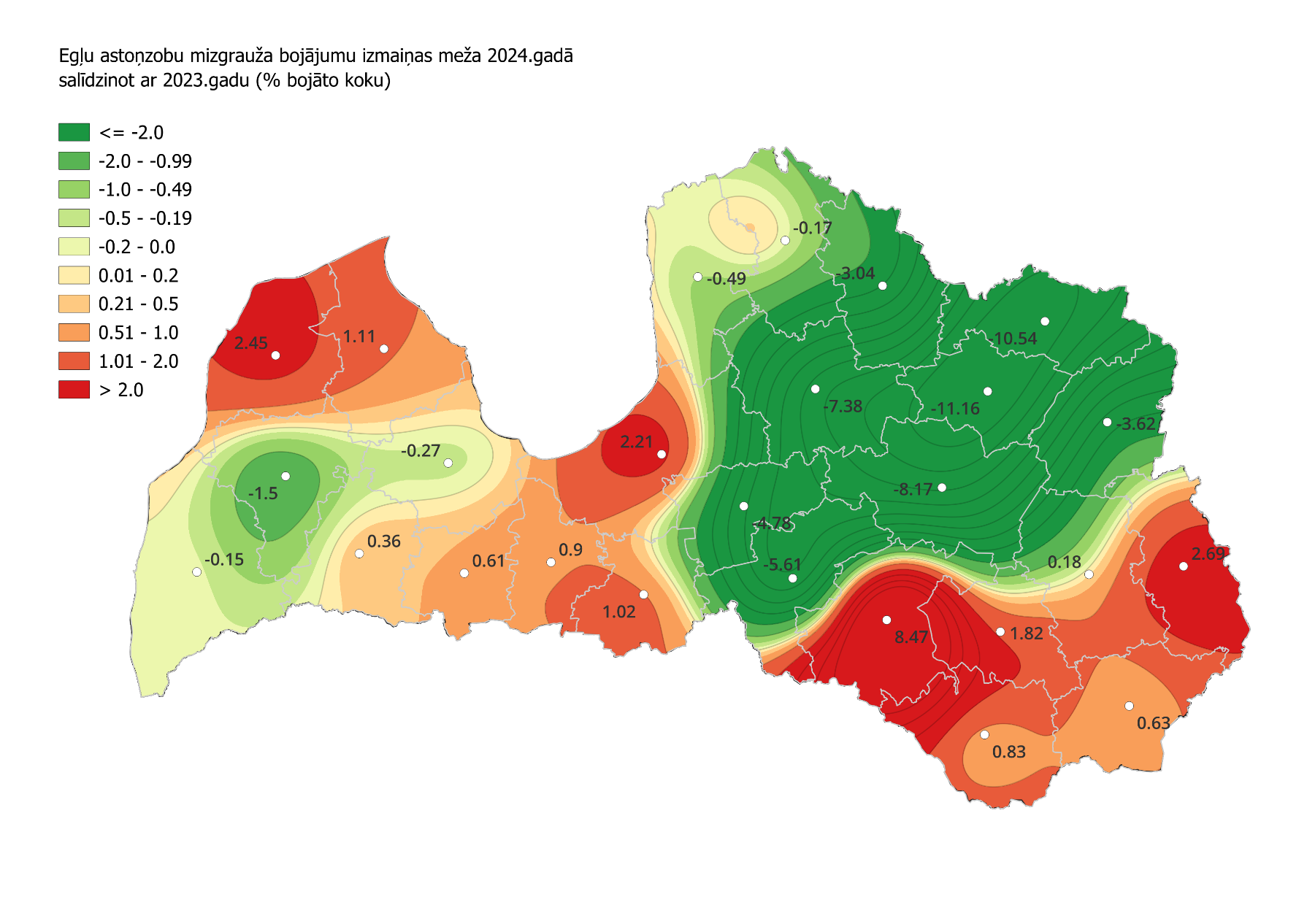 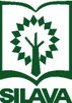 Egļu astoņzobu mizgrauža bojājumu apjoma izmaiņas kopš 2006. gada
Reģionālā feromonu slazdu ietekme
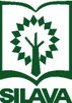 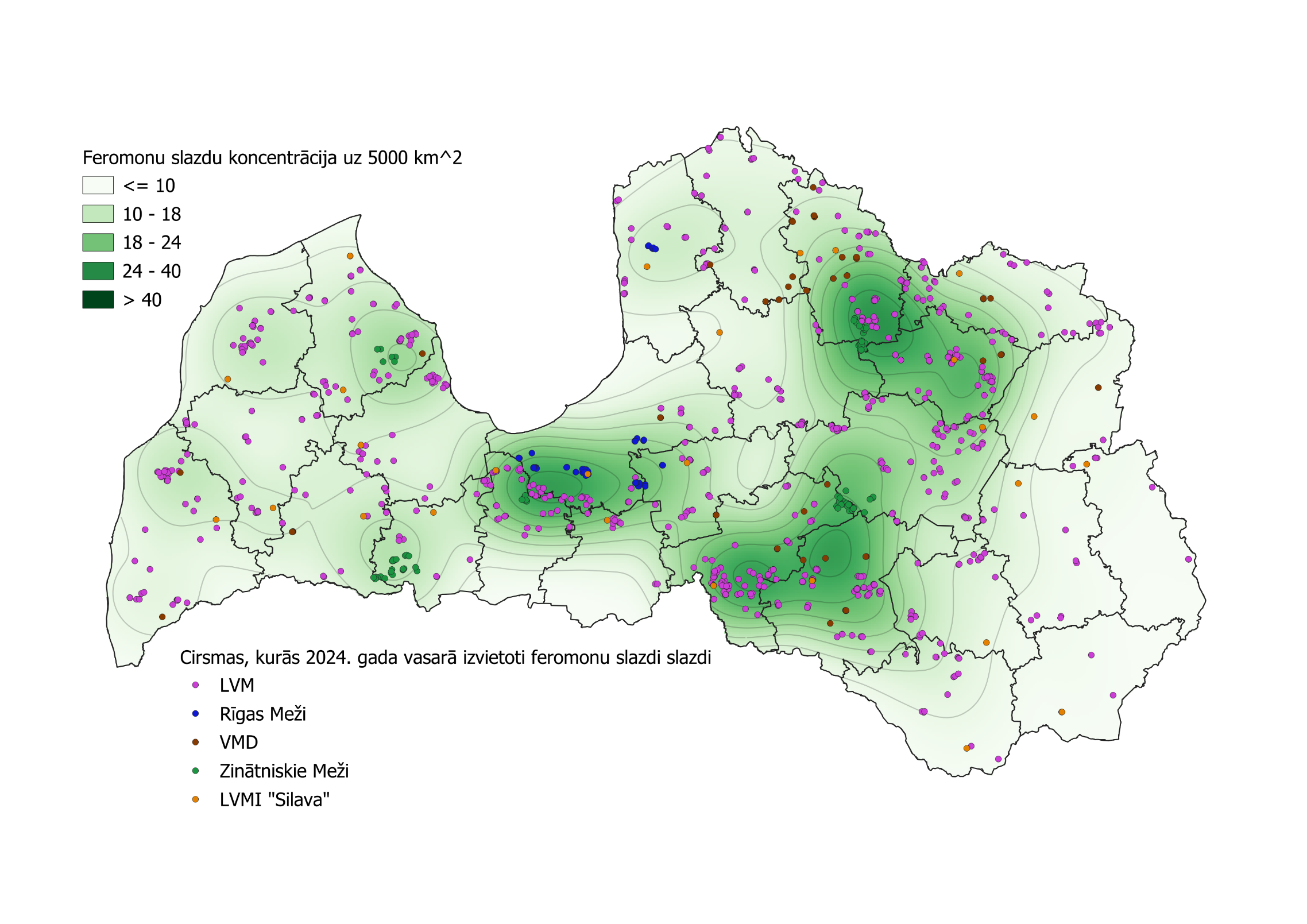 2023.g.951 cirsma
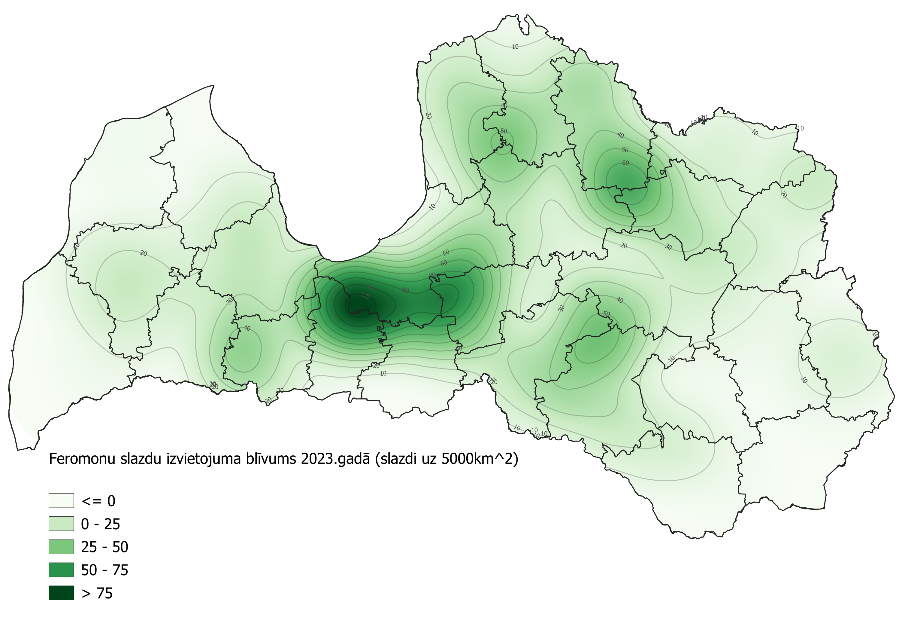 2024.g.1080 cirsmas
Reģionālā feromonu slazdu ietekme
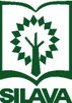 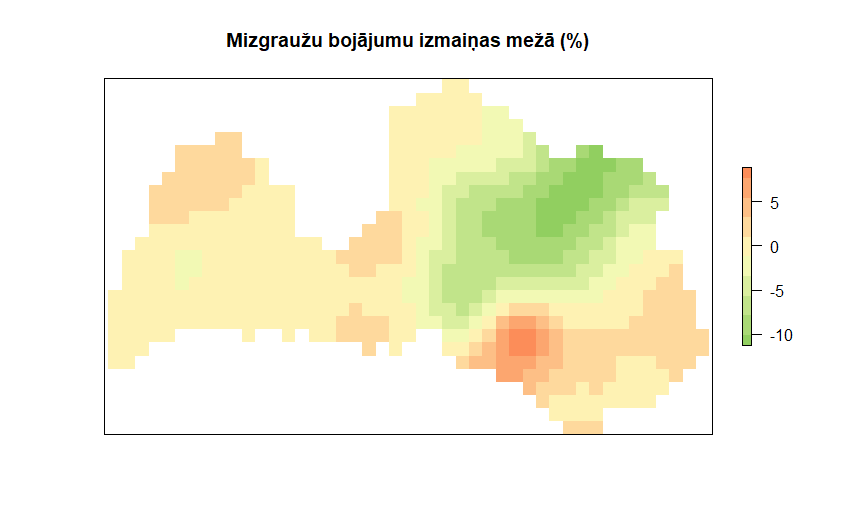 2024. gads
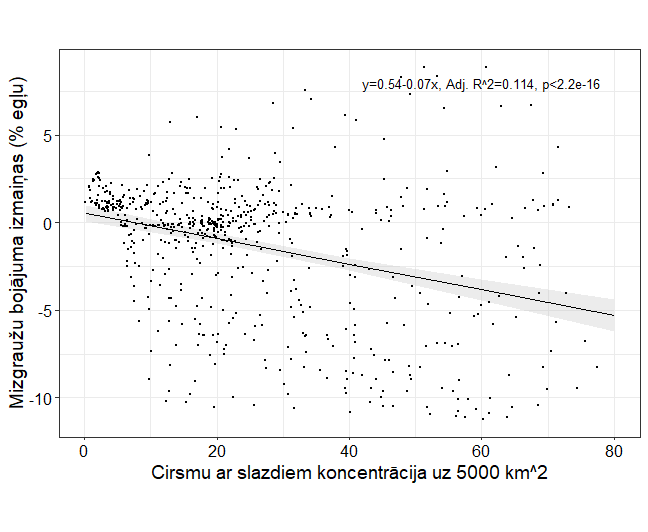 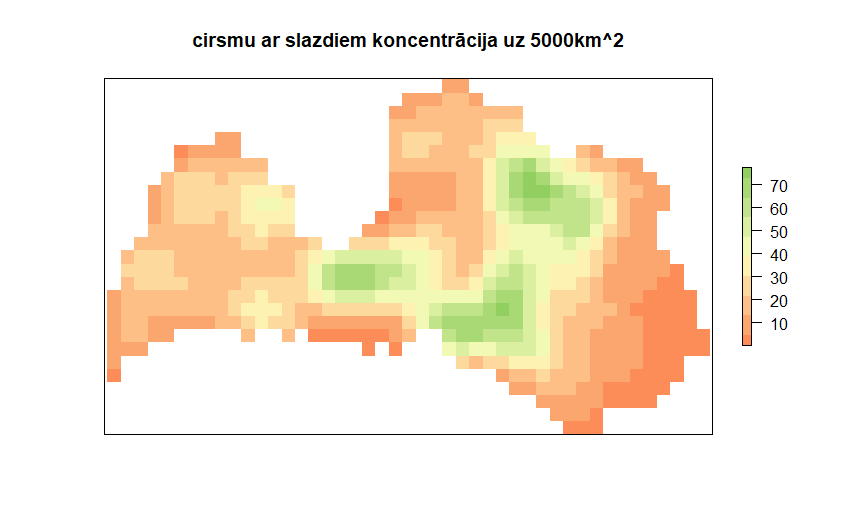 Reģionālā feromonu slazdu ietekme
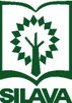 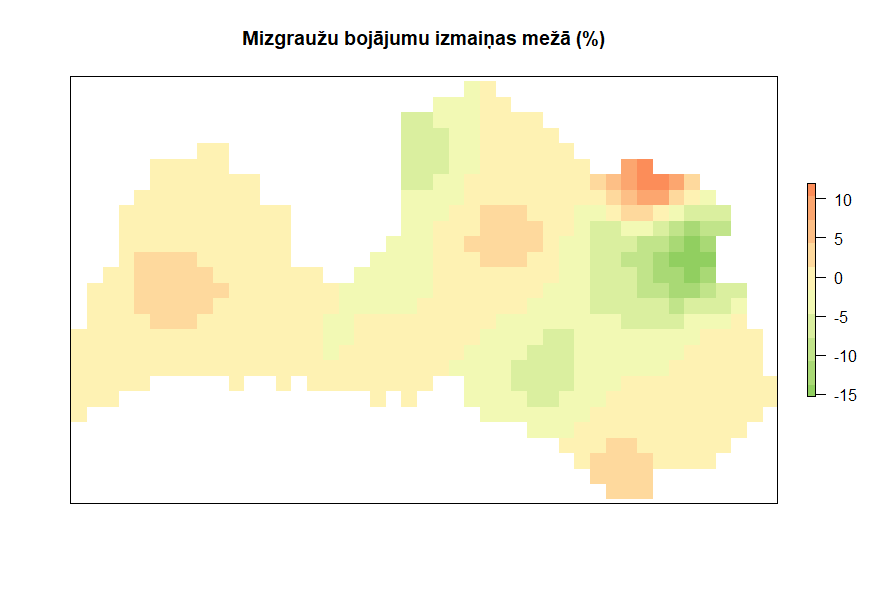 2023. gads
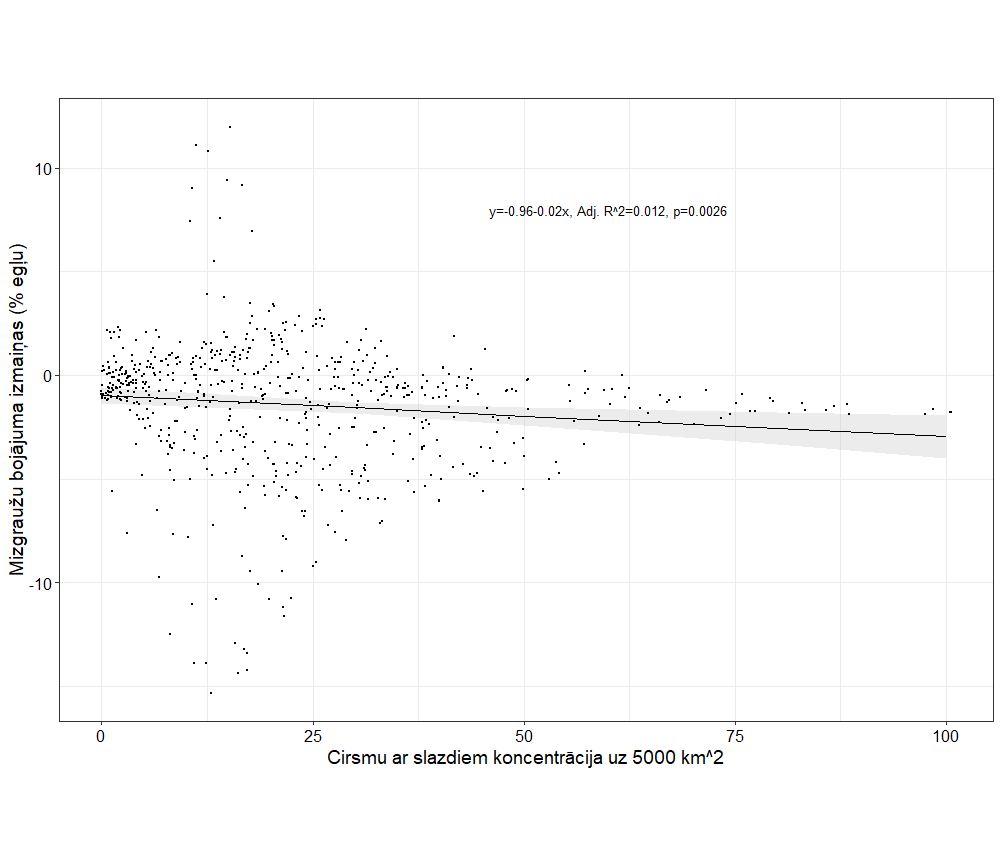 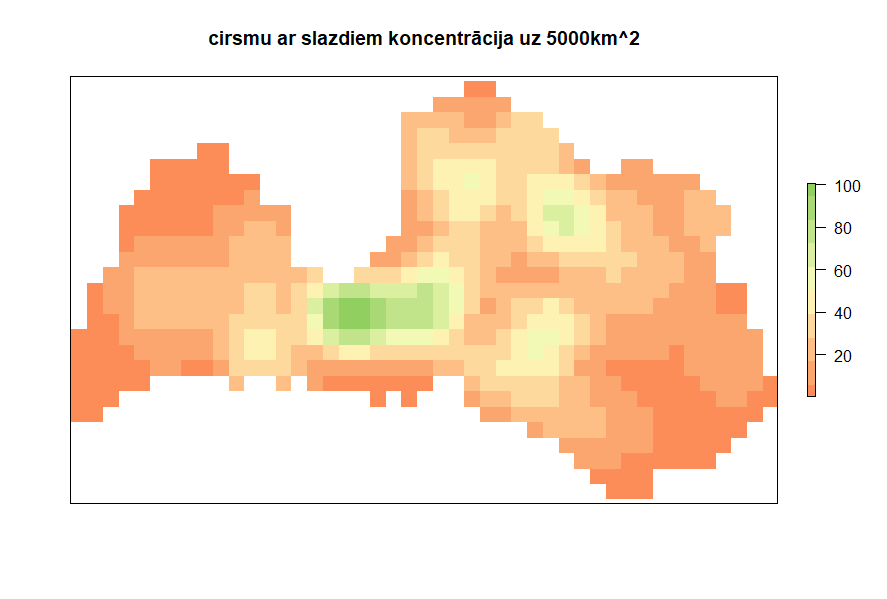 I.typographus bojājumi egļu audzēs pēc sanitāro ciršu veikšanas
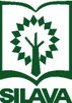 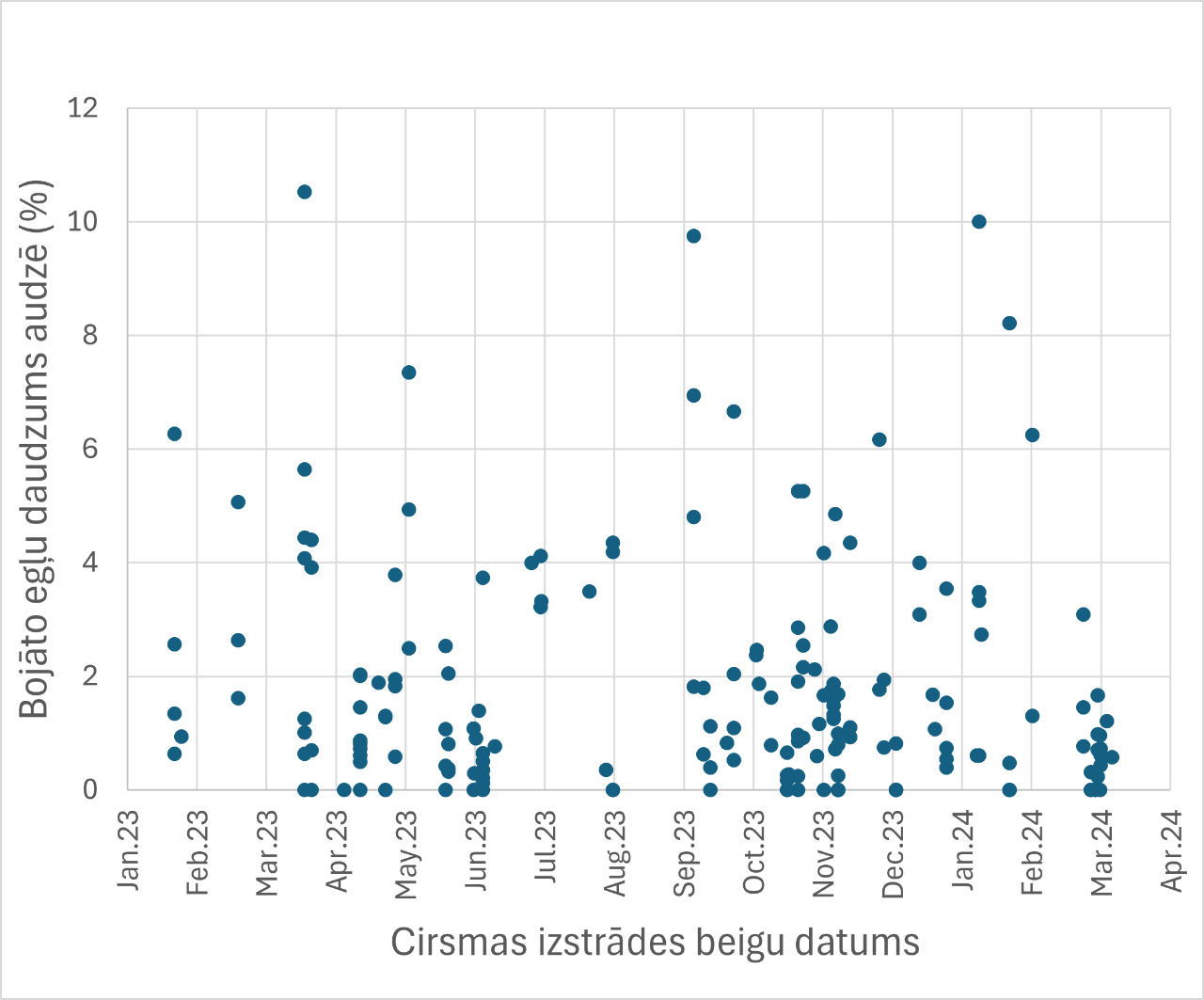 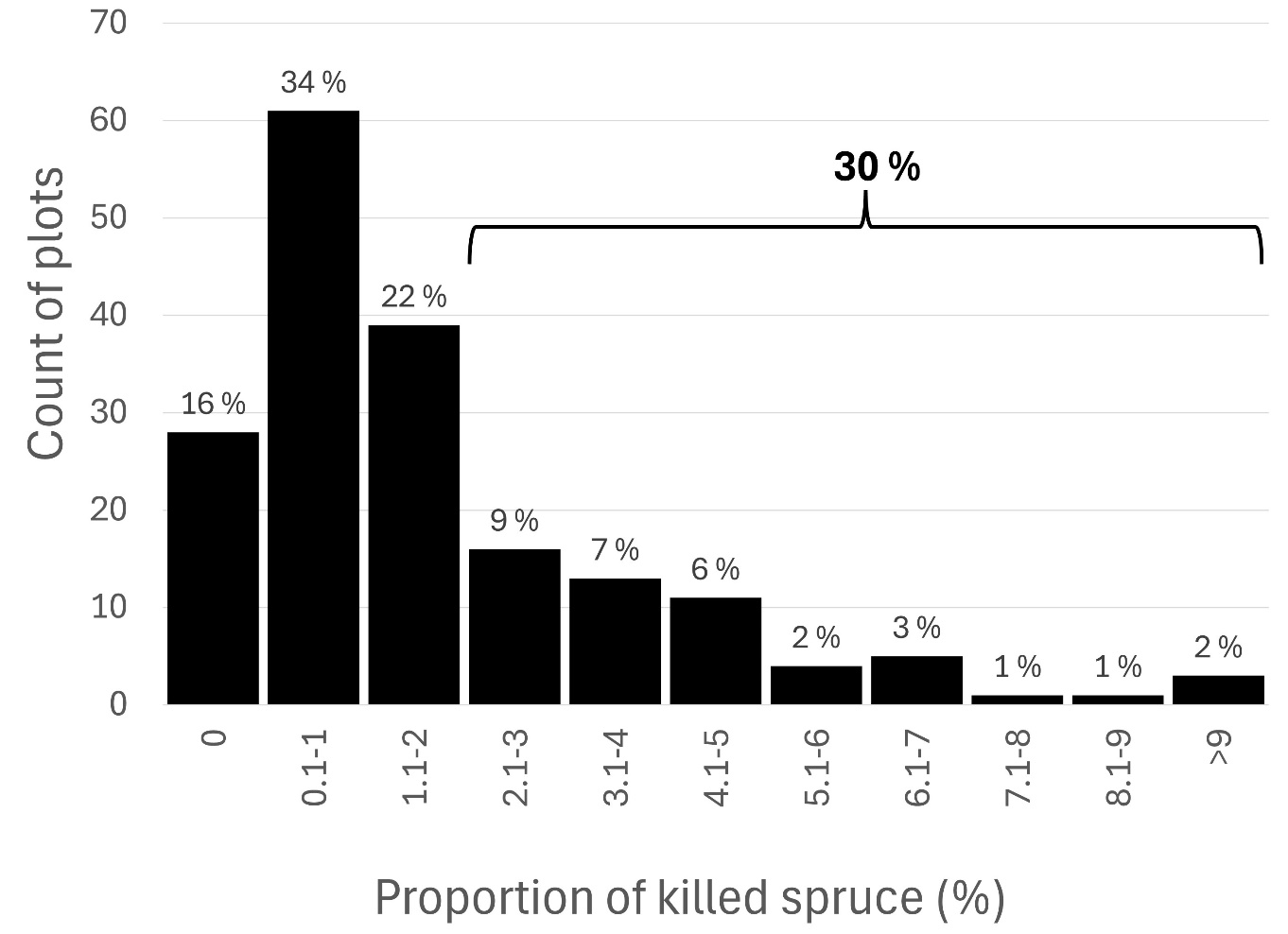 I.typographus bojājumi egļu audzēs pēc sanitāro ciršu veikšanas
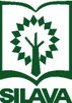 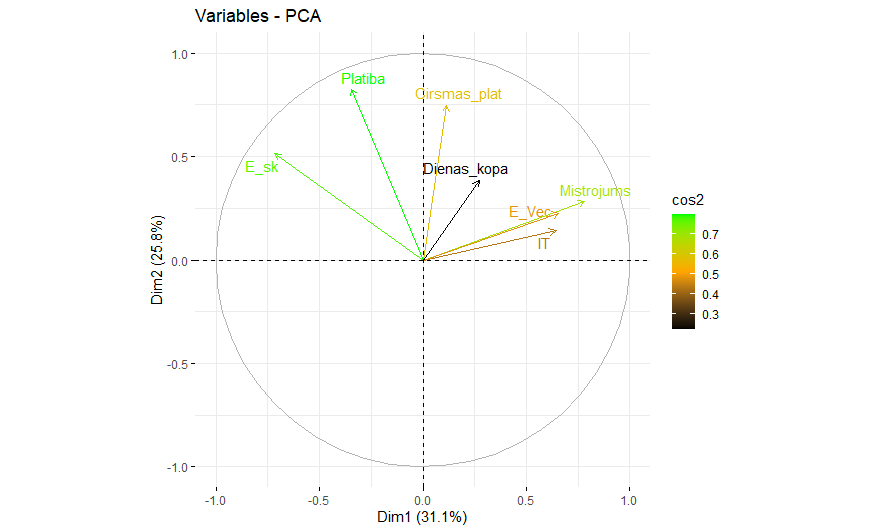 I.typographus bojājumi egļu audzēs pēc sanitāro ciršu veikšanas
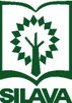 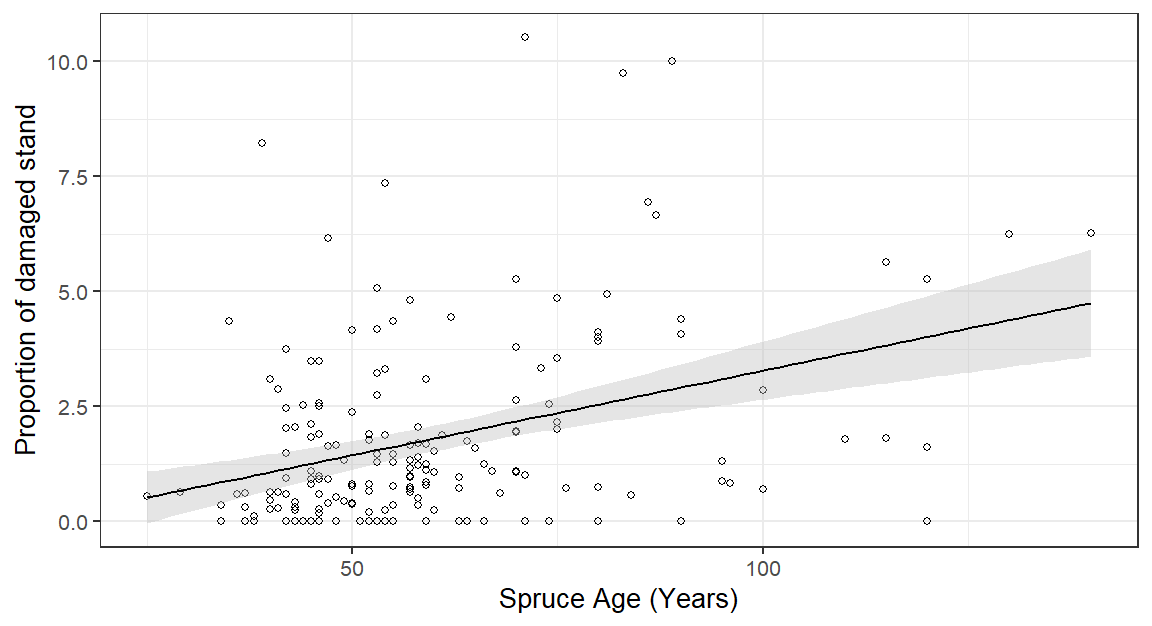 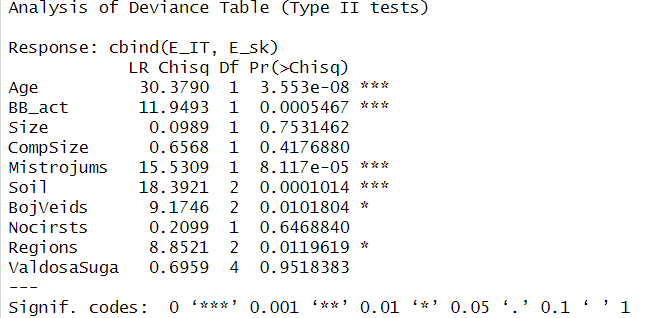 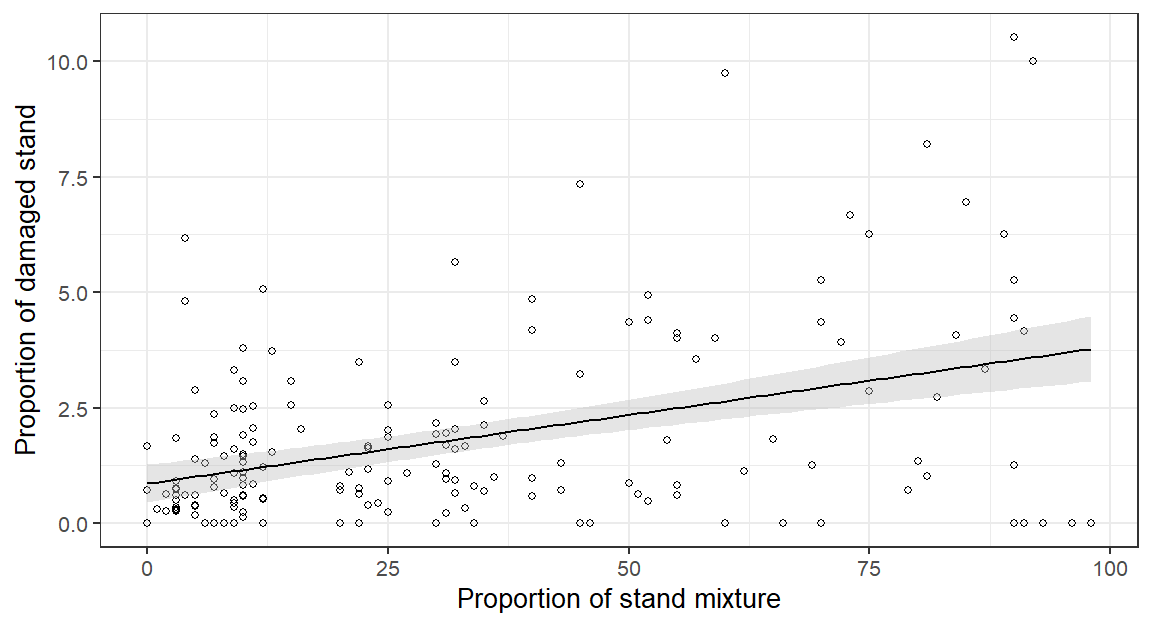 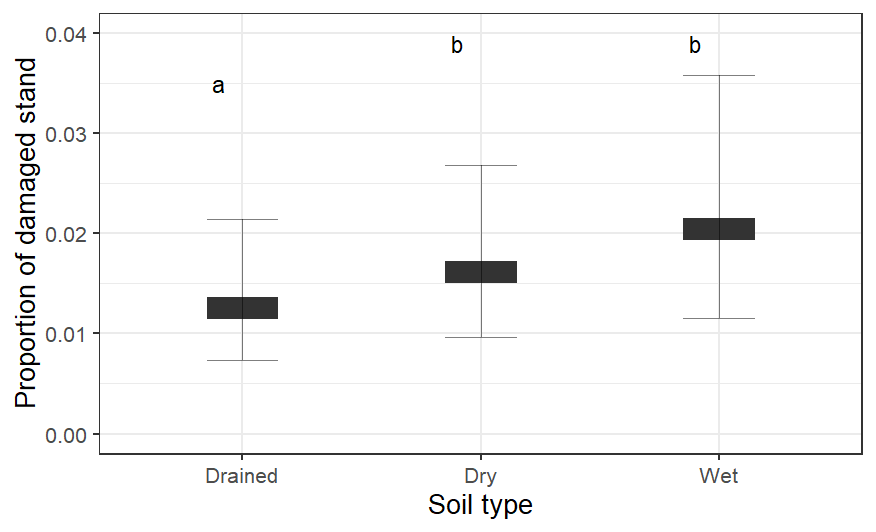 I.typographus bojājumi egļu audzēs pēc sanitāro ciršu veikšanas
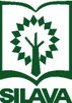 Izstrāde mizgraužu aktivitātes laikā (Jā/Nē)
Sanitārās cirtes iemesls
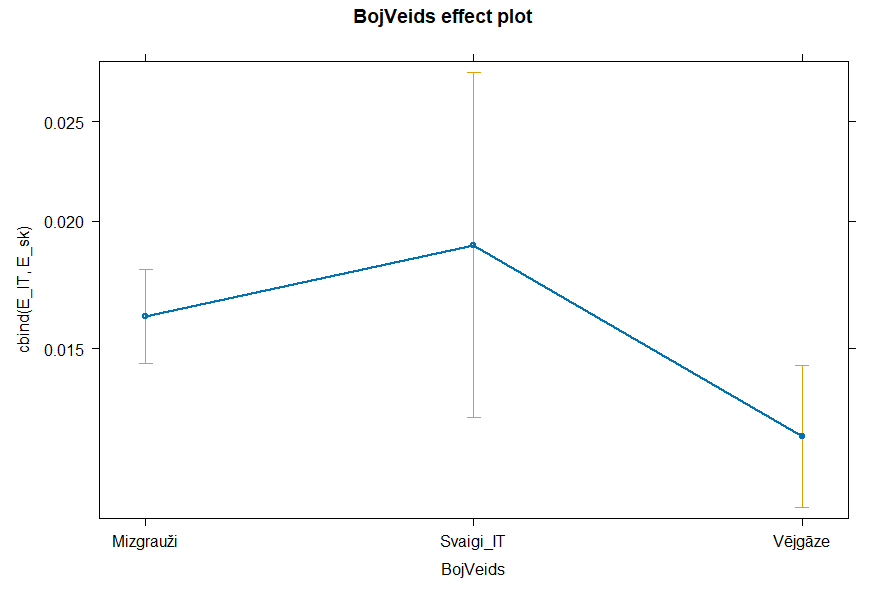 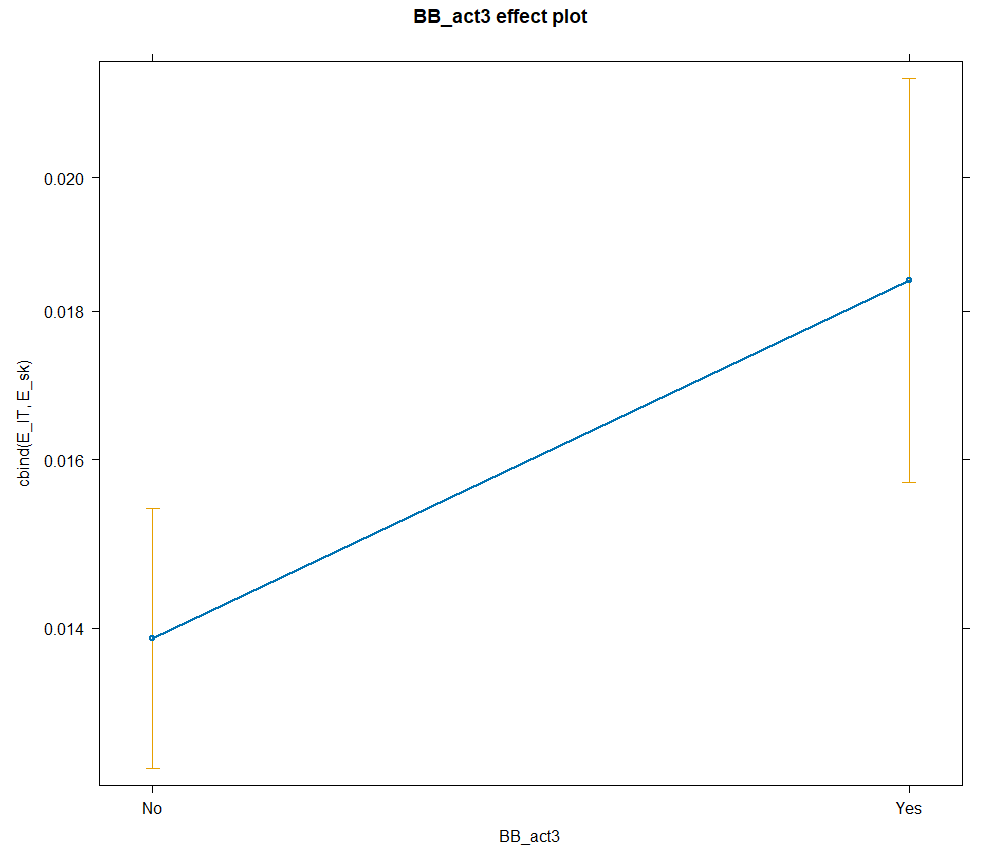 a
ab
b
Mizgrauzis Lielbritānijā
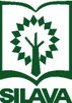 2018.g. decembrī novērota savairošanās Kentas grāfistē, Anglijā
2024.g. 31. janvāris 10 km režģis
2024.g. 21. oktobris 10 km režģis
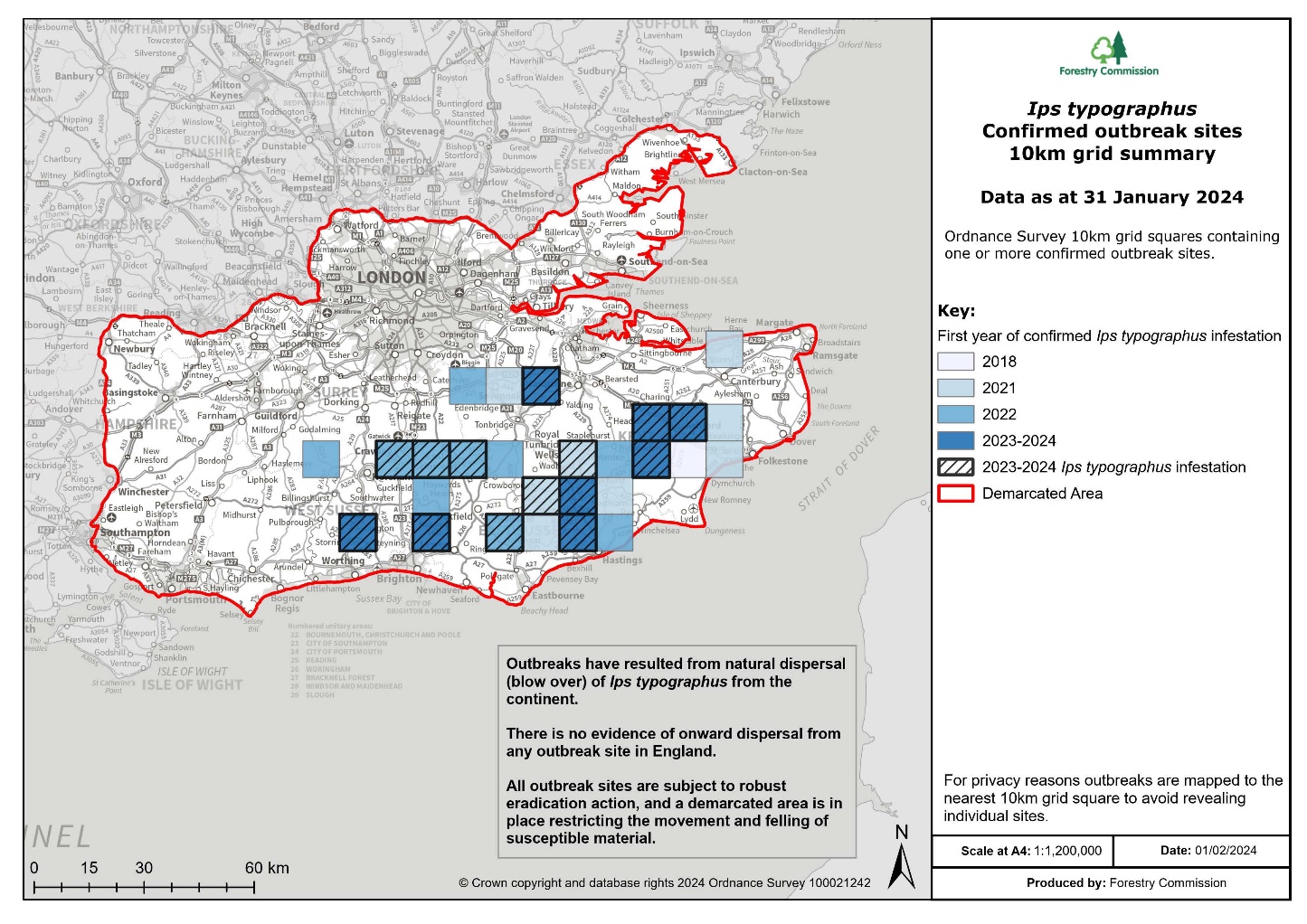 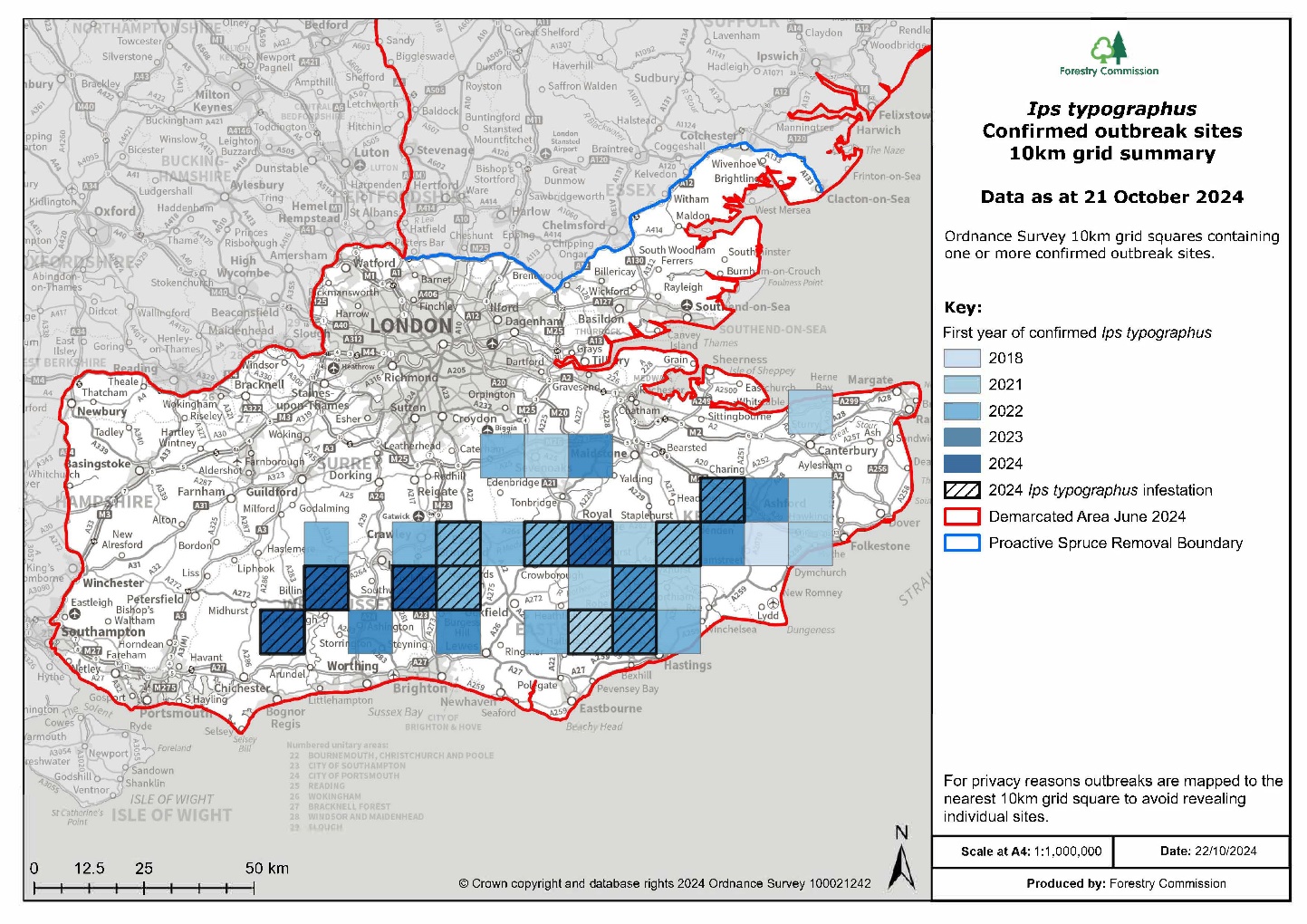 Kenta, Saseksas, Sari
Mizgrauzis Lielbritānijā
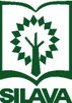 2018.g. decembrī novērota savairošanās Kentas grāfistē, Anglijā
2024. gada 21. oktobris 25 km režģis
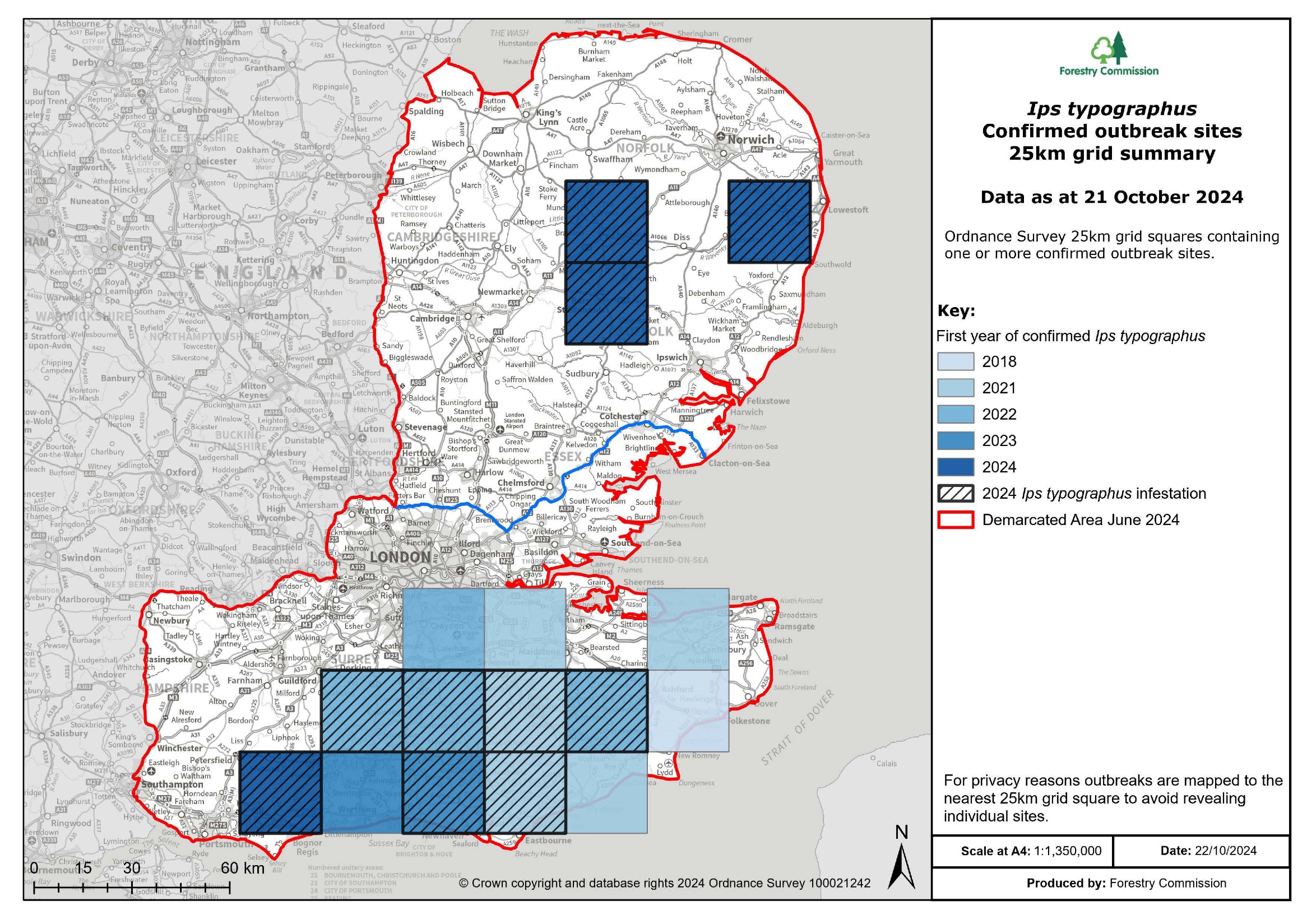 Kenta, Saseksas, Sari, Safolka, Norfolka
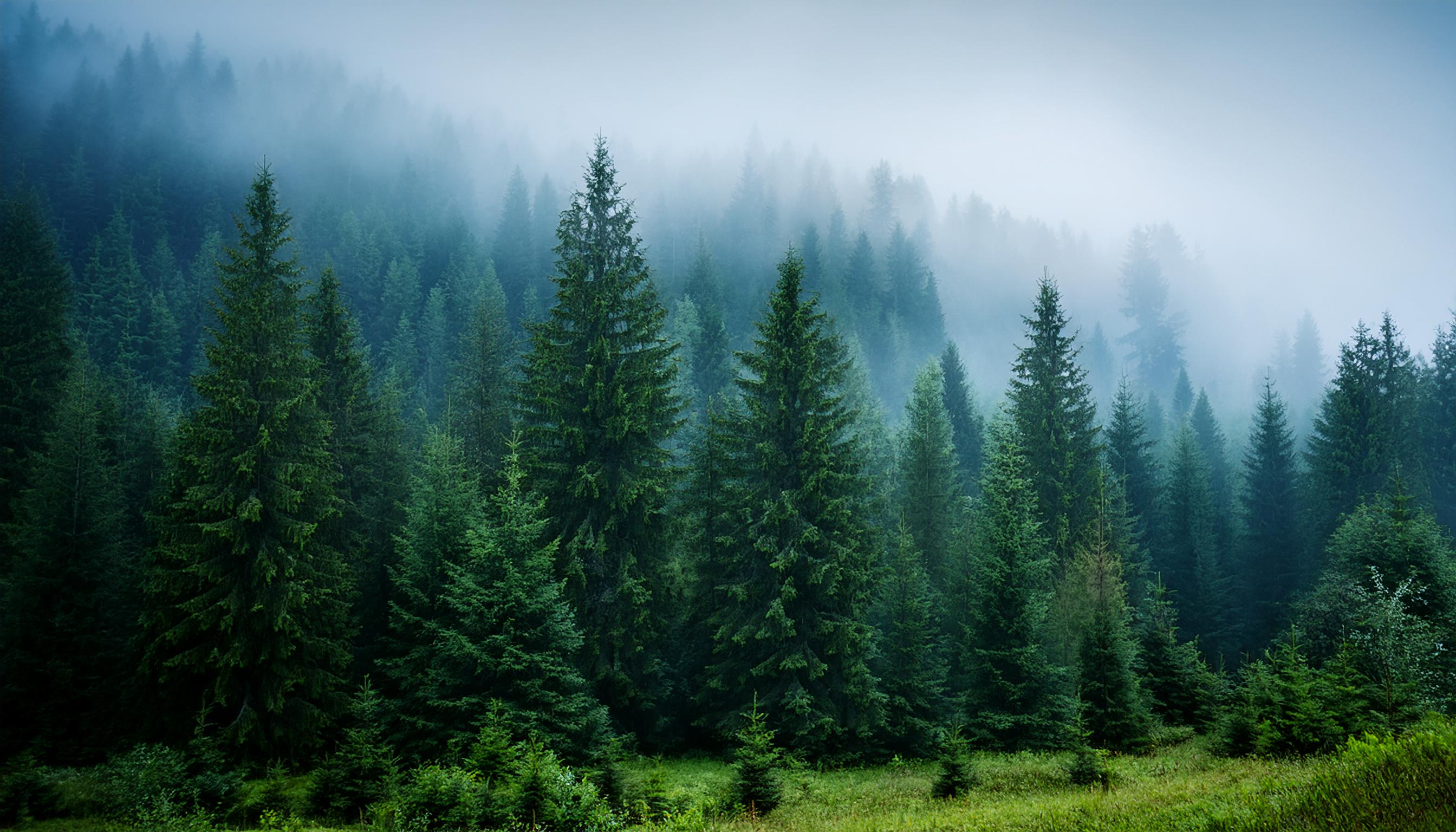 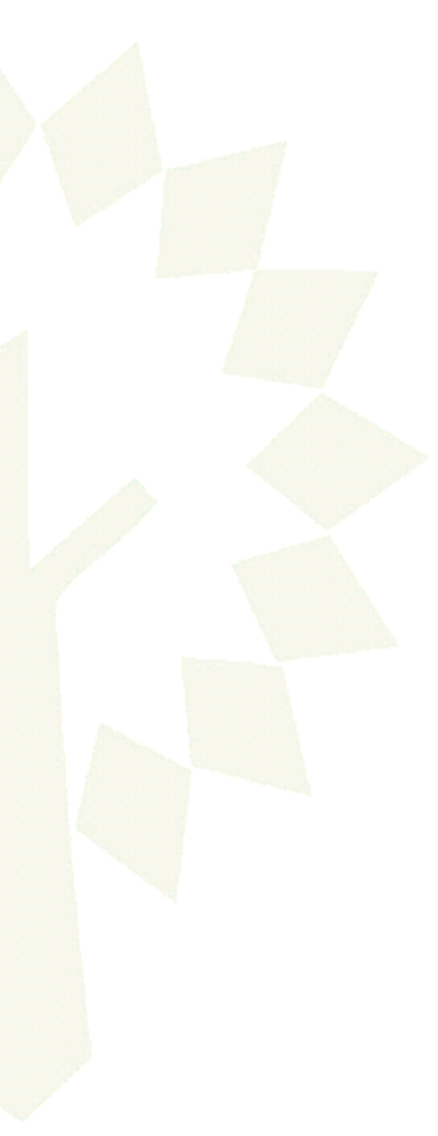 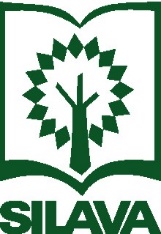 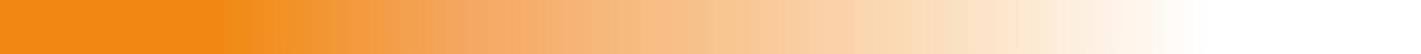 Paldies!
19
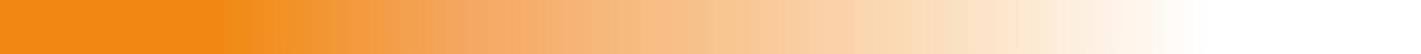